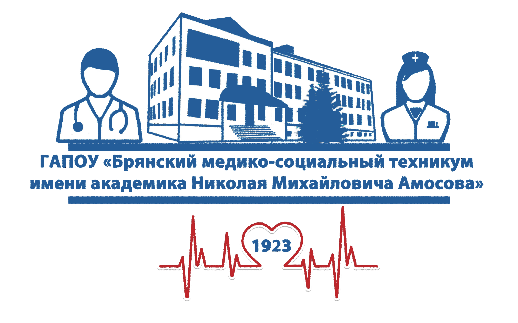 ДЕПАРТАМЕНТ ЗДРАВООХРАНЕНИЯ БРЯНСКОЙ ОБЛАСТИ
ГАПОУ «Брянский медико-социальный техникум им. Н.М. Амосова»
Изучение ассортимента ………………………………………………………………………………………………………………………………………………………
Выполнили студенты 4 курса группы 4фр9 
Научный руководитель:  Петров Петр Петрович
Актуальность темы
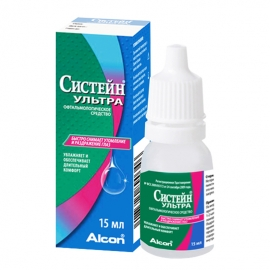 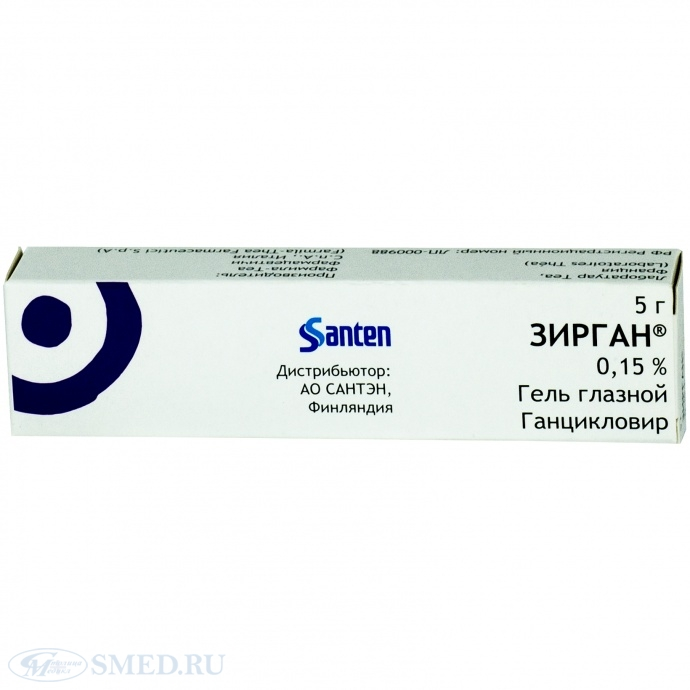 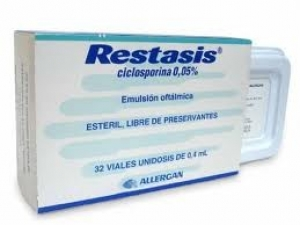 Цель исследования
Изучить ассортимент лекарственных препаратов, применяемых для лечения различных форм…………………………………...
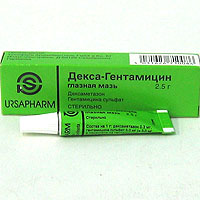 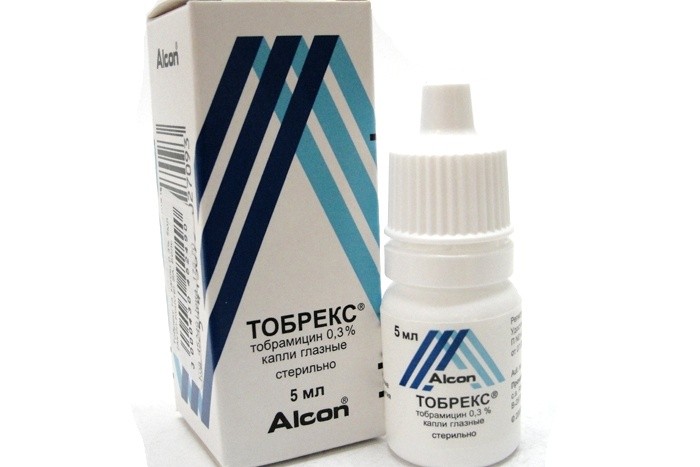 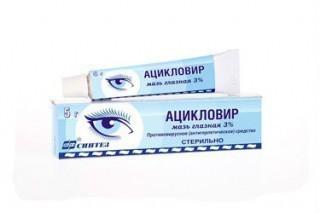 Задачи исследования
Изучить теоретические основы …………..
………………..
……………………….
………………………….
………………………………….
……………………………………….
Литературные источники
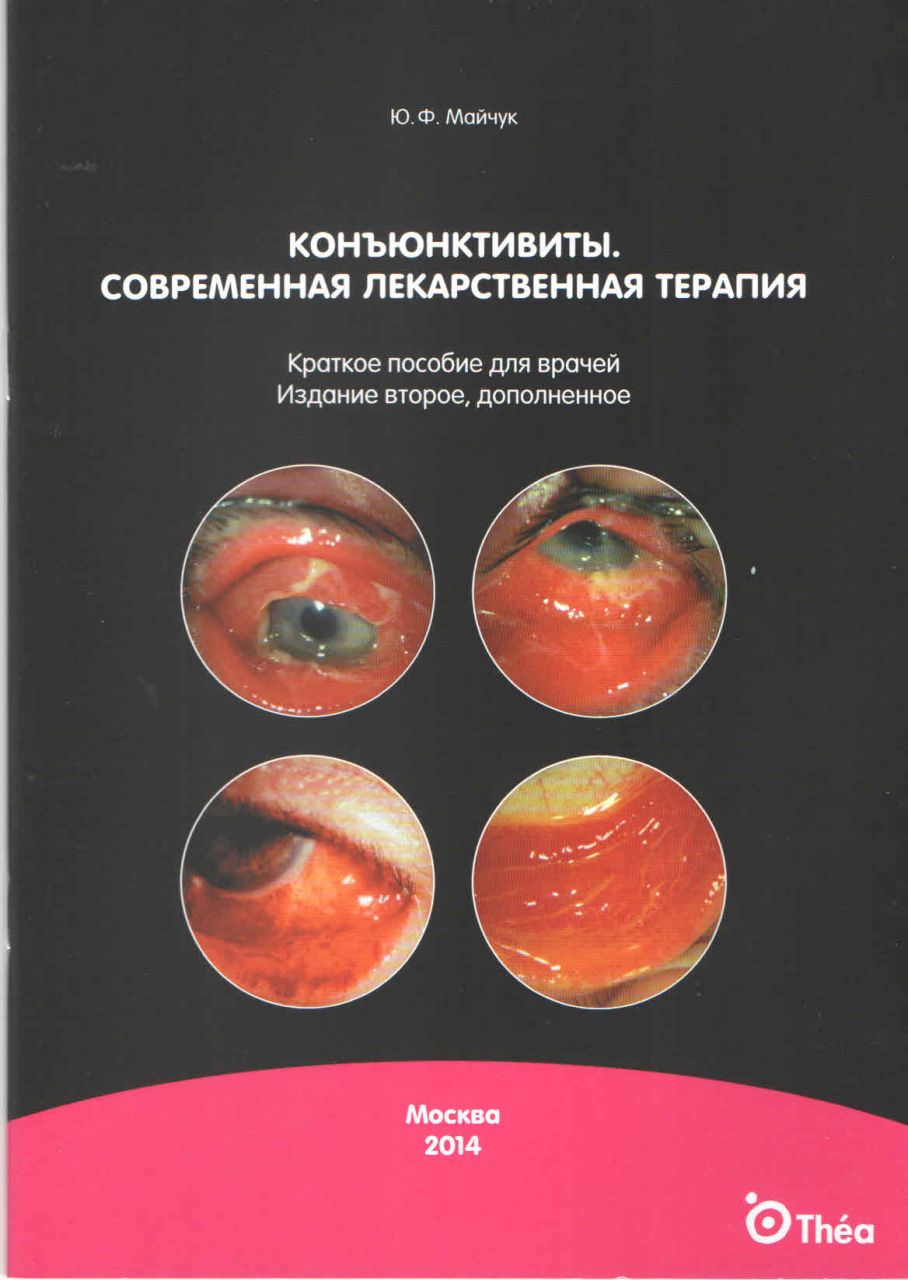 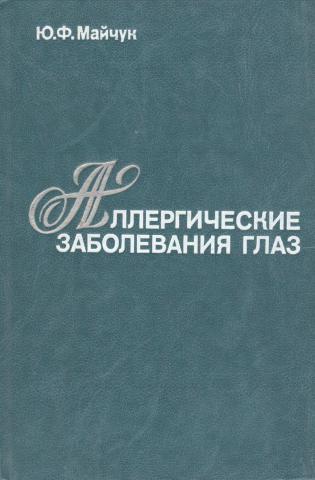 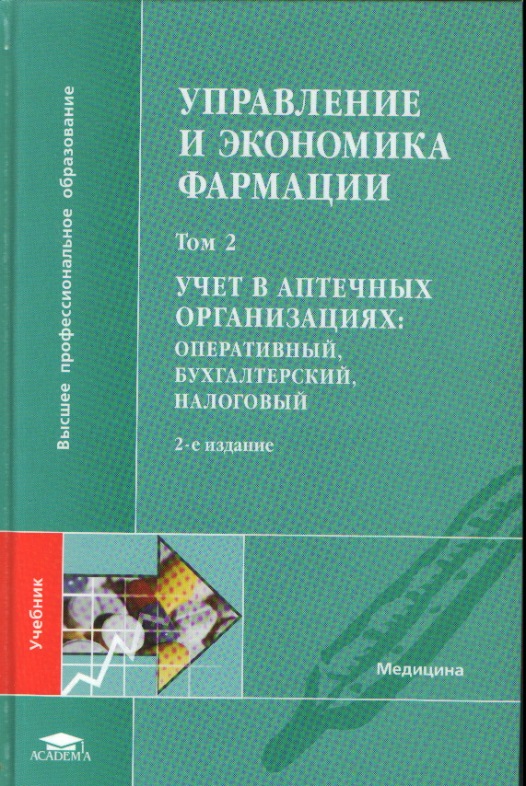 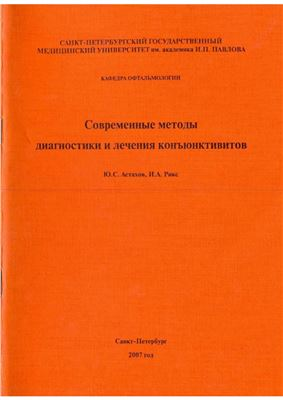 Выводы по теоретической части
………………………..
………………………………
……………………….
………………………………
……………………………….
…………………………………
База исследованияГУП «Брянскфармация» аптека №110, расположенная по адресу: г. Брянск, проспект Станке Димитрова 49 а.
Ассортимент фармацевтического рынка препаратов
Выводы по практической части
………………………….
…………………………….
…………………………..
……………………….
……………………….
…………………………….
Практический выход
Спасибо 
за внимание!